Επιδημιολογια τροφιμογενων νοσηματωνΔιαλεξη 9η
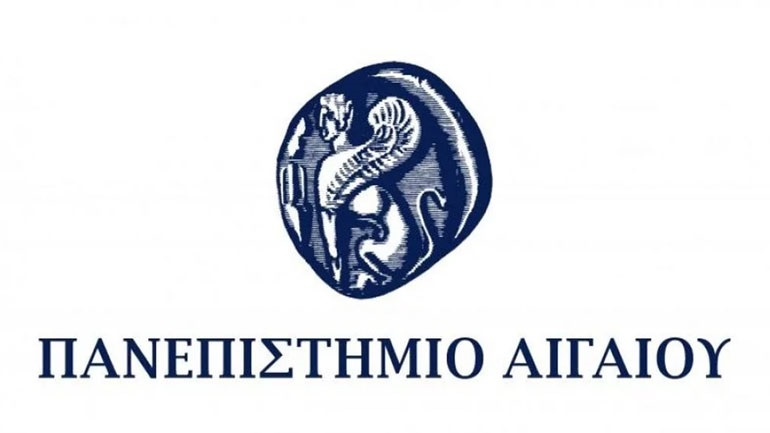 Παλαιογεώργου Αναστασία-ΜαρίναM.Sc., Ph.D.Πανεπιστημιακή υπότροφος
8. Επιδημιολογική επιτήρηση των νοσημάτων
Με την επιδημιολογική επιτήρηση καθορίζεται, μέσω της συλλογής, επεξεργασίας, ανάλυσης και μελέτης των δεδομένων, η συχνότητα με την οποία συγκεκριμένα νοσήματα εμφανίζονται στην κοινότητα.
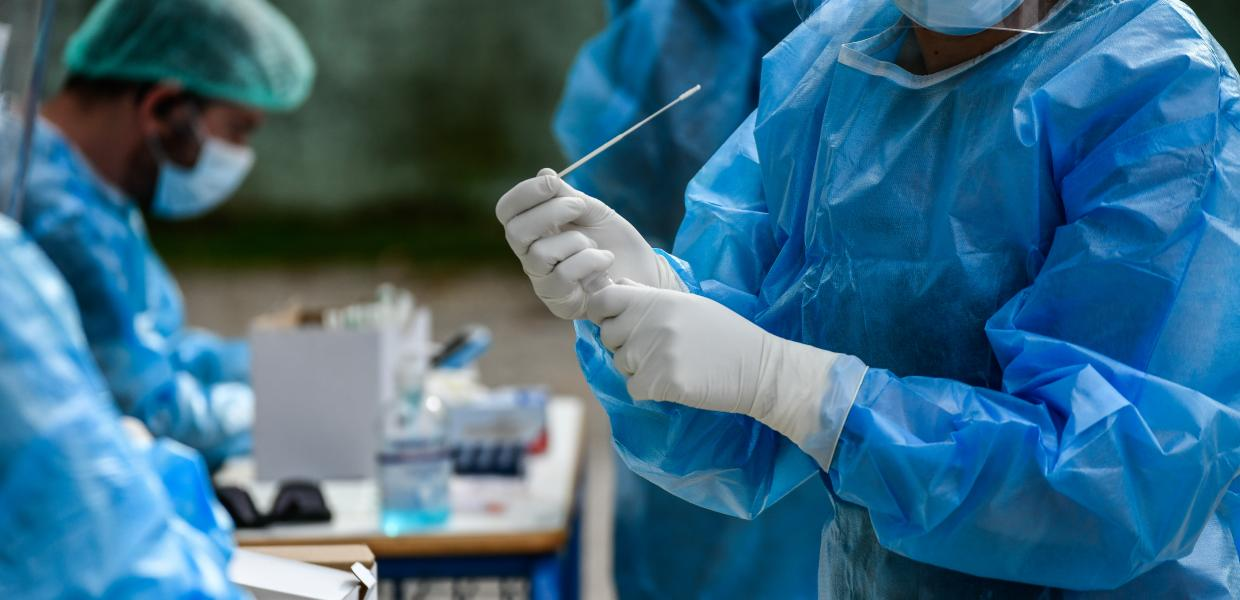 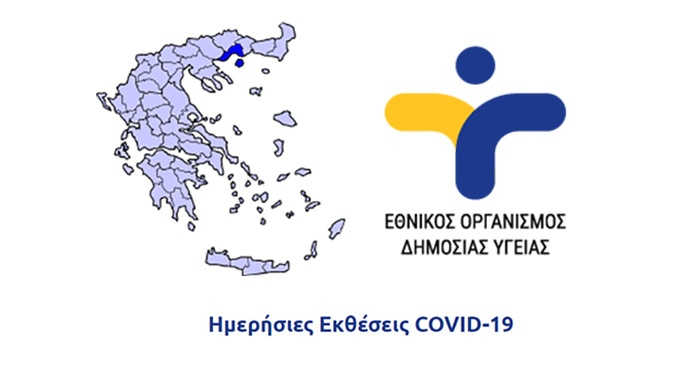 Επιδημιολογική επιτήρηση είναι η συστηματική και συνεχιζόμενη συλλογή, ανάλυση και ερμηνεία στοιχείων με προσανατολισμό τη Δημόσια Υγεία.



Αρχικά ο όρος «επιτήρηση» (surveillance) είχε την έννοια της παρακολούθησης ατόμων με την υποψία ότι βρίσκονται σε στάδιο της επώασης σοβαρής μεταδοτικής νόσου, με στόχο την ταχεία ανίχνευση συμπτωμάτων και την έγκαιρη έναρξη αγωγής και εφαρμογής απομόνωσης «καραντίνα». Από τη δεκαετία του 1950 και έπειτα, η επιτήρηση απέκτησε τη σημερινή της έννοια που αφορά περισσότερο την παρακολούθηση πληθυσμών παρά ατόμων.
Oι στόχοι της επιδημιολογικής επιτήρησης των λοιμωδών νοσημάτων είναι οι εξής: 
Παρακολούθηση των διαχρονικών τάσεων των νοσημάτων 
Εντοπισμός επιδημιών ή κρουσμάτων 
Αξιολόγηση μέτρων Δημόσιας Υγείας 
Κατανόηση προβλημάτων υγείας και της φυσικής τους πορείας
↓
σχεδιασμός στρατηγικών ελέγχου και πρόληψης
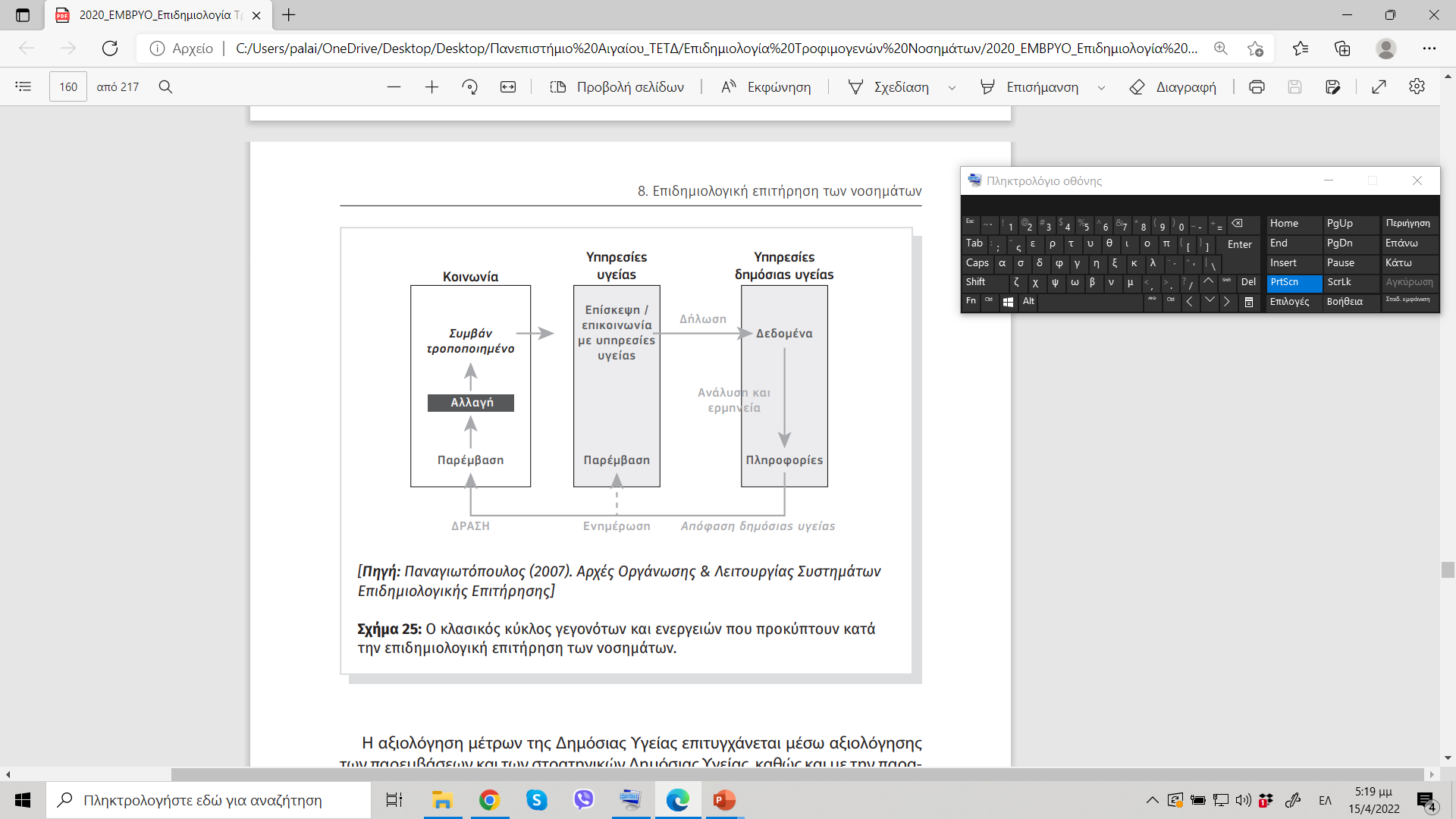 Η αξιολόγηση μέτρων της Δημόσιας Υγείας επιτυγχάνεται μέσω αξιολόγησης των παρεμβάσεων και των στρατηγικών Δημόσιας Υγείας, καθώς και με την παρακολούθηση της προόδου των στόχων, παρέχοντας πληροφορίες για νέο κύκλο σχεδιασμού μέτρων και στρατηγικών.
Εθνικός Οργανισμός Δημόσιας Υγείας (ΕΟΔΥ) (πρώην Κέντρο Ελέγχου και Πρόληψης Νοσημάτων· ΚΕΕΛΠΝΟ) για την επιδημιολογική επιτήρηση των νοσημάτων στη χώρα μας. 
Ευρωπαϊκό Κέντρο Πρόληψης και Ελέγχου Νόσων (European Centre for Disease Prevention and Control· ECDC). 
Αμερικάνικα Κέντρα Ελέγχου και Πρόληψης Νοσημάτων (Centers for Disease Control and Prevention· CDC) που ανήκει στο Υπουργείο Υγείας και Κοινωνικών Υπηρεσιών των ΗΠΑ (US Department of Health and Human Services). 
Παγκόσμιος Οργανισμός Υγείας (World Health Organization· WHO).
Φορείς επιδημιολογικής επιτήρησης
Η συλλογή επιδημιολογικών στοιχείων αποτελεί και υποχρέωση σε επίπεδο χώρας για τη συμμόρφωση στις οδηγίες διεθνών οργανισμών-φορέων (π.χ. WHO, ECDC).
Η συλλογή στοιχείων επιδημιολογικής επιτήρησης σε εθνικό επίπεδο βοηθά στον καθορισμό των τάσεων των λοιμώξεων.
Συστήματα επιδημιολογικής επιτήρησης
Η επιτήρηση των νοσημάτων επιτυγχάνεται με την ανάπτυξη και καθιέρωση ενός συστήματος επιδημιολογικής επιτήρησης αυτών των νοσημάτων. Όσον αφορά τα τρόφιμα, ένα αποτελεσματικό σύστημα επιτήρησης των τροφιμογενών νοσημάτων θα επιτύχει τα εξής: 
Συστηματική συλλογή στοιχείων εμφάνισης κρουσμάτων τροφιμογενών νοσημάτων και επιδημικών συρροών κρουσμάτων. 
Καθοδήγηση και διερεύνηση των περιστατικών νόσου και των συρροών κρουσμάτων που σχετίζονται με την κατανάλωση τροφίμων. 
Καθορισμός εάν η υπό διερεύνηση συρροή κρουσμάτων αποτελεί τμήμα μεγαλύτερης συρροής και συντονισμός αυτής της ευρύτερης διερεύνησης. 
Ανάλυση και ερμηνεία των δεδομένων επιτήρησης και των στοιχείων της διερεύνησης. 
Διάδοση των πληροφοριών ενοποιημένης επιτήρησης σε κατάλληλους οργανισμούς και συνεργαζόμενους φορείς Δημόσιας Υγείας.
Ροή δεδομένων κατά την επιδημιολογική επιτήρηση νοσημάτων
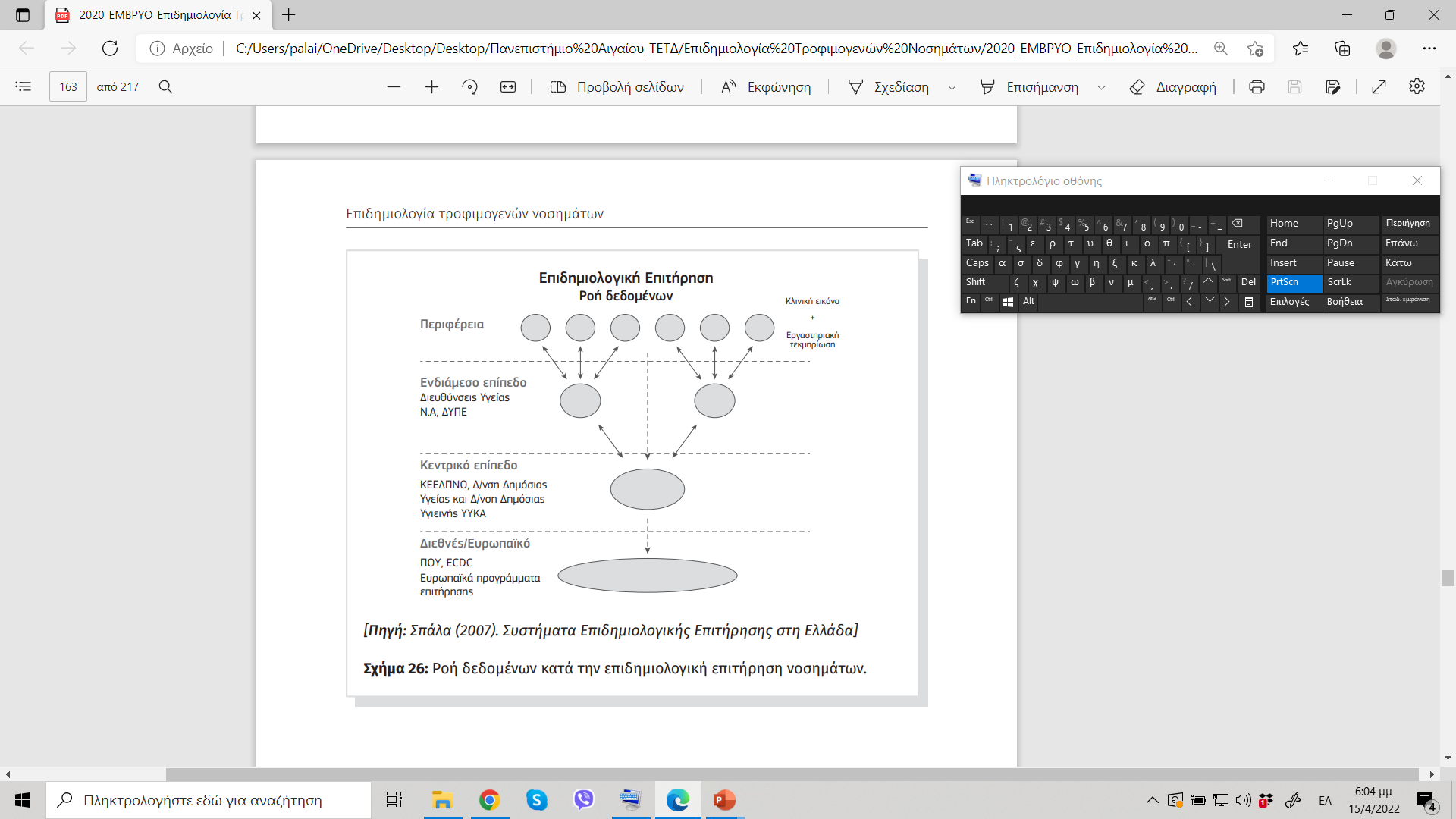 Σχεδιασμός συστήματος επιτήρησης νοσημάτων
Τα βήματα ενός συστήματος επιδημιολογικής επιτήρησης νοσημάτων είναι τα εξείς:
Καθορισμός στόχων του συστήματος επιτήρησης 
Καθορισμός βασικών χαρακτηριστικών του συστήματος επιτήρησης 
Ανάπτυξη ορισμών κρούσματος 
Καθορισμός πηγής(-ών) στοιχείων
Ανάπτυξη εργαλείου(-ων) συλλογής στοιχείων 
Καθορισμός ροής και τρόπου μεταβίβασης στοιχείων 
Ανάπτυξη (και έλεγχος) τρόπου ανάλυσης στοιχείων 
Δοκιμή μεθόδων συστήματος στην πράξη/στο πεδίο 
Σχεδιασμός διαδικασιών ερμηνείας και απόκρισης
Σχεδιασμός μηχανισμών για τη διάχυση πληροφοριών 
 Απαραίτητοι πόροι (ανθρώπινο δυναμικό – υποδομή)
Οι στόχοι του συστήματος πρέπει να είναι «έξυπνοι» (“SMART”): 
Specific – Συγκεκριμένοι 
Measurable – Μετρήσιμοι 
Acceptable – Αποδεκτοί 
Realistic – Πραγματοποιήσιμοι (ρεαλιστικοί) 
Time-related – Με χρονικό ορίζοντα
Καθορισμός βασικών χαρακτηριστικών του συστήματος επιτήρησης
Τα βασικά χαρακτηριστικά του συστήματος επιτήρησης που πρέπει να καθοριστούν εκ των προτέρων συνοψίζονται στα ακόλουθα: 
Πρωτοβουλία δήλωσης νοσήματος (ποιος;) (π.χ. παθητική ή ενεργητική) 
Τύπος συστήματος (π.χ. καθολικό ή παρατηρητές νοσηρότητας στην πρωτοβάθμια φροντίδα υγείας, μόνιμο ή πρόσκαιρο) 
Τύπος δεδομένων (π.χ. ατομικά ή αθροιστικά, κρούσματα ή συρροές κρουσμάτων/επιδημίες) 
Τύπος διάγνωσης (π.χ. κλινική ή εργαστηριακή, διάγνωση ή συμπτώματα) 
Νομικό πλαίσιο (π.χ. υποχρεωτική ή εθελοντική δήλωση, εμπιστευτικές ή ανώνυμες πληροφορίες)
Η επιδημιολογική επιτήρηση μπορεί να είναι ενεργητική όταν από το τμήμα επιδημιολογίας τηλεφωνούν στους χώρους παροχής υπηρεσιών υγείας για να ρωτήσουν και να συλλέξουν στοιχεία σχετικά με την ύπαρξη περιστατικών (κρουσμάτων) κάποιου νοσήματος. 
Στην παθητική επιδημιολογική επιτήρηση αναμένεται η δήλωση των περιστατικών ενός νοσήματος.
Ανάπτυξη ορισμών κρούσματος
Ένα κρούσμα αρχικά χαρακτηρίζεται «ύποπτο» όταν αναφέρεται στην εμφάνιση συμπτωμάτων μιας νόσου (ύποπτο κρούσμα), στη συνέχεια θεωρείται «ενδεχόμενο» και «πιθανό» αντίστοιχα όταν ο νοσών καταλήγει στην αναζήτηση ιατρικής βοήθειας (ενδεχόμενο κρούσμα) κατά την οποία επιβεβαιώνεται η κλινική εικόνα της νόσου και ζητείται από τον ιατρό ο εργαστηριακός έλεγχος δείγματος του νοσούντος (πιθανό κρούσμα). Τελικά, το κρούσμα καταλήγει ως «επιβεβαιωμένο» όταν υπάρχει εργαστηριακή επιβεβαίωση της παρουσίας του παθογόνου αιτίου στον νοσούντα, μέσω του εργαστηριακού ελέγχου του αντίστοιχου δείγματος (επιβεβαιωμένο κρούσμα).
Καθορισμός πηγής (-ών) στοιχείων
Πηγές για τη συλλογή δεδομένων επιδημιολογικής επιτήρησης είναι:
Υπηρεσίες υγείας (πρωτοβάθμια φροντίδα υγείας, αρχεία τμημάτων επειγόντων περιστατικών, αρχεία νοσοκομείου βάσει εξιτηρίων – νοσοκομειακή νοσηλεία, δημόσιος ή ιδιωτικός τομέας) 
Εργαστήρια (δημόσιος ή ιδιωτικός τομέας, γενικά εργαστήρια ή κέντρα αναφοράς, κλινικά ή περιβαλλοντικά δείγματα) 
Υπηρεσίες περιβαλλοντικού ελέγχου 
Κτηνιατρικές υπηρεσίες 
Κοινωνικές δομές/υπηρεσίες (π.χ. καταγραφή απουσιών από σχολεία/εργασία, τηλεφωνικές κλήσεις γραμμών βοήθειας) 
Κατανάλωση προϊόντων (π.χ. πωλήσεις αντιδιαρροϊκών φαρμάκων)
O συνδυασμός περισσότερων της μίας πηγής άντλησης στοιχείων, βοηθά στη βελτίωση της εγκυρότητάς τους!
Ανάπτυξη εργαλείου (-ων) συλλογής στοιχείων
Τα δεδομένα θα πρέπει να συγκεντρώνονται με έναν συγκεκριμένο τρόπο και να έχει αναπτυχθεί ένα σταθερό εργαλείο για τη συλλογή τους. Τα απαραίτητα στοιχεία είναι ο τόπος, ο χρόνος εμφάνισης της νόσου και χαρακτηριστικά για τα άτομα, όπως δημογραφικά στοιχεία και στοιχεία επικοινωνίας, παράγοντες κινδύνου ή προστασίας, κλινικές και εργαστηριακές πληροφορίες.
Καθορισμός ροής και τρόπου μεταβίβασης στοιχείων
Θα πρέπει να έχει οριστεί η συχνότητα (π.χ. ημερήσια, εβδομαδιαία, μηνιαία) και το μέσο συλλογής (π.χ. τηλέφωνο, τηλεομοιοτυπία, ηλεκτρονική αλληλογραφία) των στοιχείων, ενώ θα πρέπει να έχει ληφθεί μέριμνα για θέματα ασφάλειας (π.χ. φυσική ή ηλεκτρονική).
Ανάπτυξη (και έλεγχος) τρόπου ανάλυσης στοιχείων
Κατά την ανάλυση των στοιχείων που συγκεντρώνονται μας ενδιαφέρει το τι υπολογίζεται (π.χ. ποσοστά, δείκτες) και πως παρουσιάζεται (π.χ. κατά γεωγραφική ενότητα, στατιστικές δοκιμασίες για σύγκριση με ‘αναμενόμενα’).
Δοκιμή μεθόδων συστήματος στην πράξη/στο πεδίο
Αρχικά θα πρέπει να υπάρξει δοκιμαστική εφαρμογή του συστήματος επιτήρησης και μετέπειτα δομημένη αξιολόγηση της δοκιμαστικής αυτής εφαρμογής.
Σχεδιασμός διαδικασιών ερμηνείας και απόκρισης
Το σύστημα επιτήρησης οφείλει να διαθέτει καθορισμένες διαδικασίες για την ερμηνεία των πληροφοριών που συγκεντρώνονται. Επίσης, το σύστημα θα πρέπει να καθορίζει διαδικασίες για απόφαση απόκρισης (ποιός, τι, πότε) μετά την εκτίμηση των δεδομένων.
Σχεδιασμός μηχανισμών για διάχυση πληροφοριών
Πρέπει να καθοριστεί αφενός σε ποιο κοινό απευθύνεται το σύστημα (π.χ. υπεύθυνοι για λήψη αποφάσεων Δημόσιας Υγείας, υπεύθυνοι για παροχή υπηρεσιών υγείας, συμμετέχοντες στο σύστημα, ευρύ κοινό), αφετέρου δε να καθοριστούν οι τρόποι διάχυσης αυτών των πληροφοριών (π.χ. τακτική ή ειδική έκθεση, δελτίο επιδημιολογικής επιτήρησης, δελτίο τύπου, ιστοσελίδα).
Απαραίτητοι πόροι του συστήματος επιτήρησης
Το σύστημα στηρίζεται σε ανθρώπους, άρα κεφαλαιώδους σημασίας θεωρείται η επένδυση στο ανθρώπινο δυναμικό, μέσω του αριθμού των ατόμων και των ειδικοτήτων που θα στελεχώσουν το σύστημα επιτήρησης. Αναπόσπαστο συστατικό της επιτυχίας του συστήματος είναι και η επένδυση σε υλικοτεχνική υποδομή (π.χ. γενική υποδομή, ηλεκτρονικός εξοπλισμός, μέσα επικοινωνίας), ενώ η συνεχής κάλυψη των λειτουργικών εξόδων για την απρόσκοπτη και συνεχιζόμενη λειτουργία του συστήματος θεωρείται απολύτως αναγκαία.
Αξιολόγηση του συστήματος επιτήρησης
Κρίνεται απαραίτητο να δειχθεί ότι το σύστημα είναι κατάλληλο μέσα από τον προσδιορισμό και τον χαρακτηρισμό των ακόλουθων παραμέτρων που το αφορούν:
Απλότητα 
Ευελιξία 
Ποιότητα δεδομένων 
Αποδοχή 
Ευαισθησία 
Θετική διαγνωστική αξία 
Αντιπροσωπευτικότητα 
Έγκαιρη λειτουργία 
Σταθερότητα
Περαιτέρω διευκόλυνση της συλλογής δεδομένων σε πραγματικό χρόνο, μέσω εφαρμογών λογισμικού (“on-line applications”) ακόμα και σε κινητά τηλέφωνα (“smartphones”) 
Αξιοποίηση μεγάλων ηλεκτρονικών αρχείων (big data) με δεδομένα που είναι «αυτομάτως» διαθέσιμα 
Ενσωμάτωση δυνατοτήτων από προόδους σε γεωγραφικά συστήματα πληροφορικής (GIS) για την ενσωμάτωση γεωγραφικών ή χωρικών δεδομένων (spatial data) 
Ενσωμάτωση στοιχείων μεταγονιδιωματικής στο σύστημα επιτήρησης για την αποφυγή χρήσης χρονοβόρων διαγνωστικών μεθόδων που βασίζονται στην καλλιέργεια μικροοργανισμών 
Εφαρμογή σύνθετων μεθόδων στατιστικής ανάλυσης
Προκλήσεις για το μέλλον - Συμπεράσματα
Επιδημιολογία τροφιμογενών νοσημάτων
Νικόλαος Ανδρίτσος
© Εκδόσεις ΕΜΒΡΥΟ, 2020
 ISBN 978-618-5252-21-2 

Ευχαριστώ πολύ!!
palaio_n@aegean.gr